Key Knowledge & Vocabulary
To learn the countries of Europe and be able to put them on a map
To be able to plot major volcanoes on a world map
To locate the Ring of Fire and tectonic plates
To name and locate areas that have suffered tsunamis and their location in the world’s oceans
Compare areas which have active, dormant and extinct volcanoes
Being A Geographer
Using maps, atlases, globes and digital software
 


Using compass directions, grid references, symbols and keys


 
Using fieldwork to observe, measure, record and present information
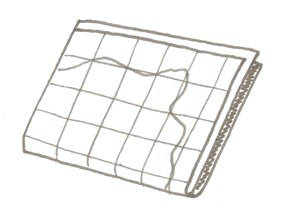 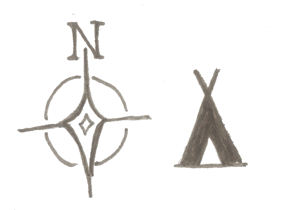 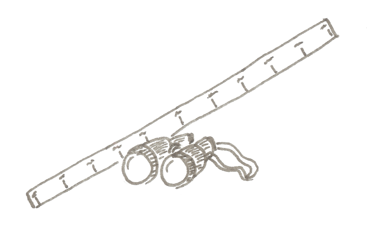 Volcanoes
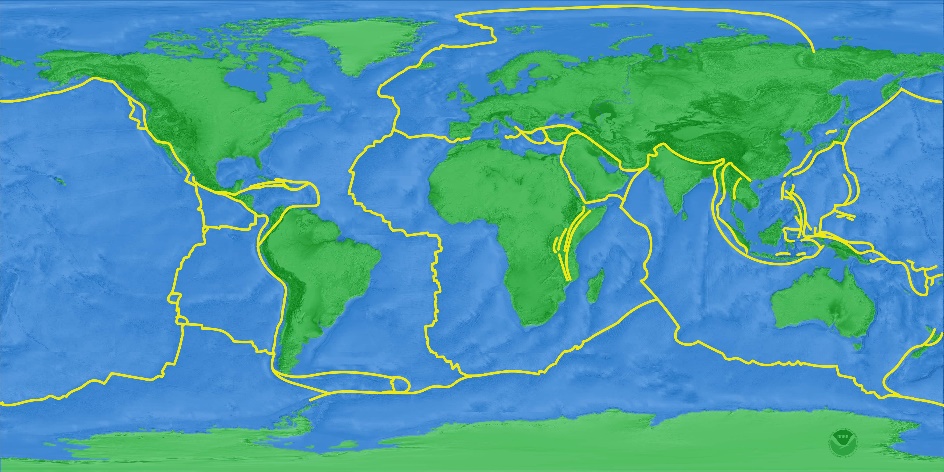 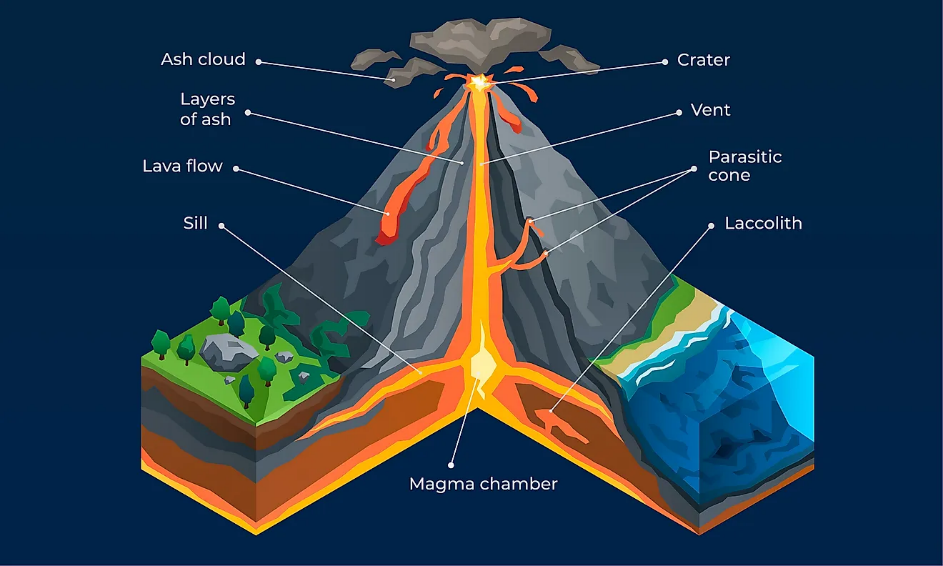 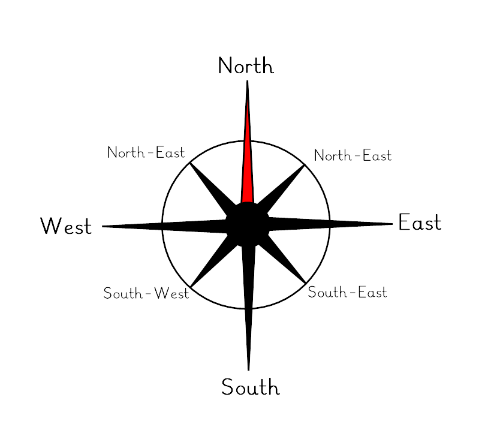 Tectonic Plates
Compass
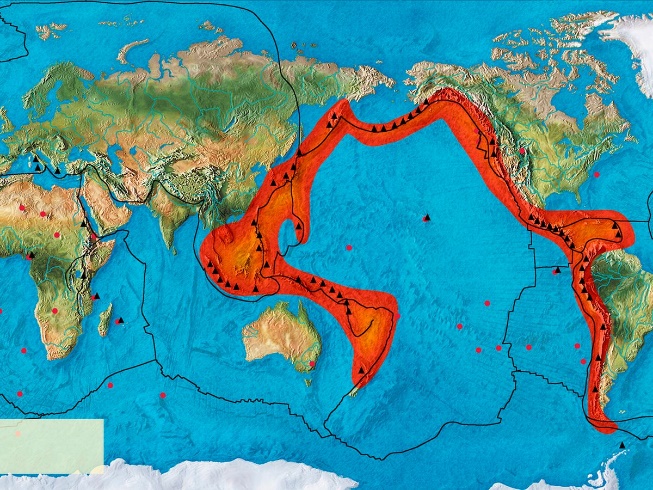 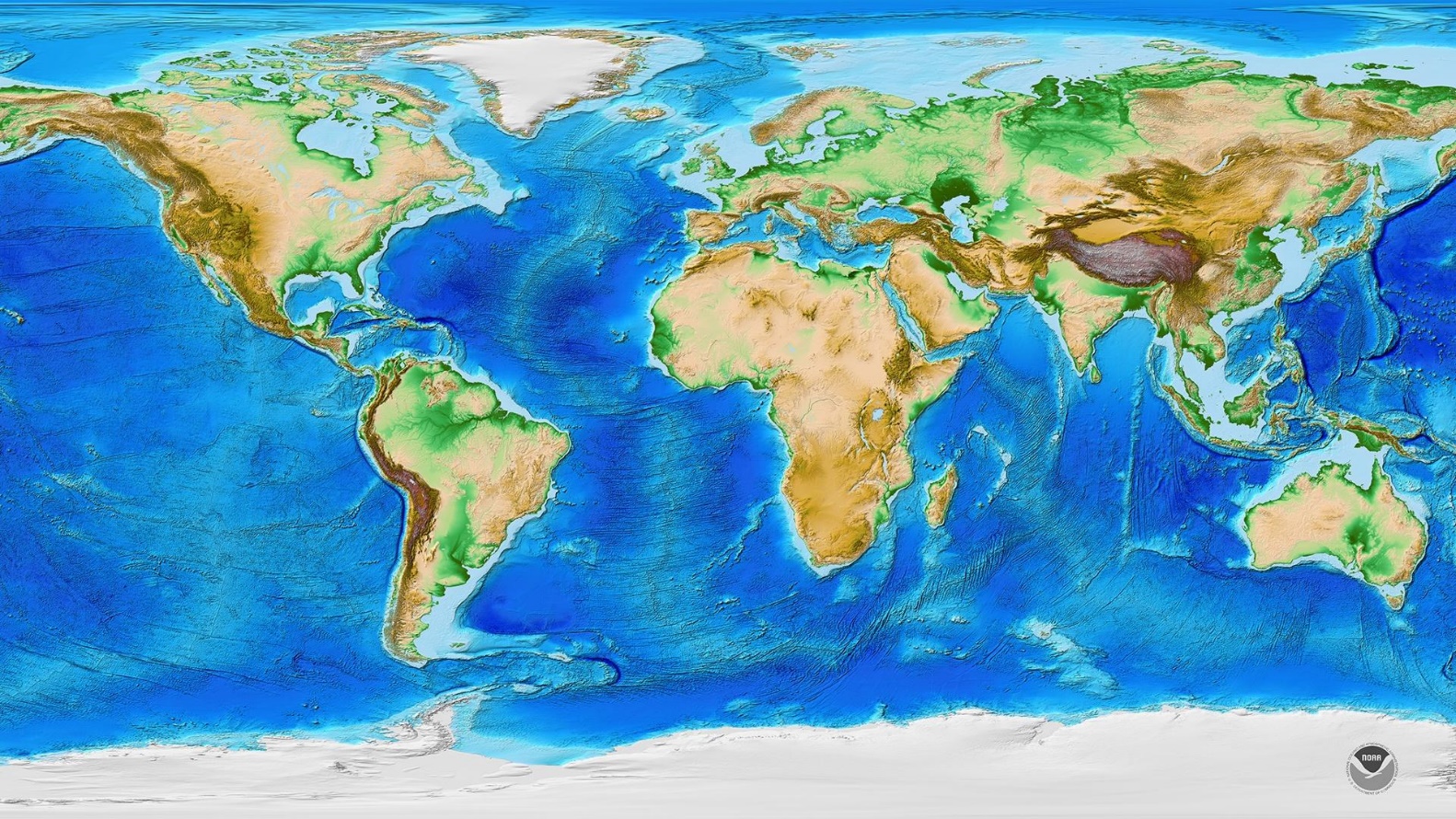 Ring of Fire
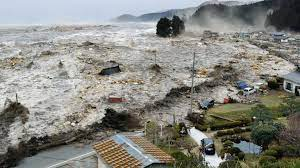 Mountain Ranges
Tsunami